Compliance Checker
Presented by Luke Campbell (RPS)
in collaboration with
Derrick Snowden (IOOS), Jennifer Bosch (IOOS), Ajay Krishnan (NOAA)
Background
Funded and Supported by IOOS
Wanted a tool to improve metadata
Community Driven

Worked closely with NOAA NetCDF group to interpret standards for CF

Recently implemented NCEI 2.0 checkers
Capabilities
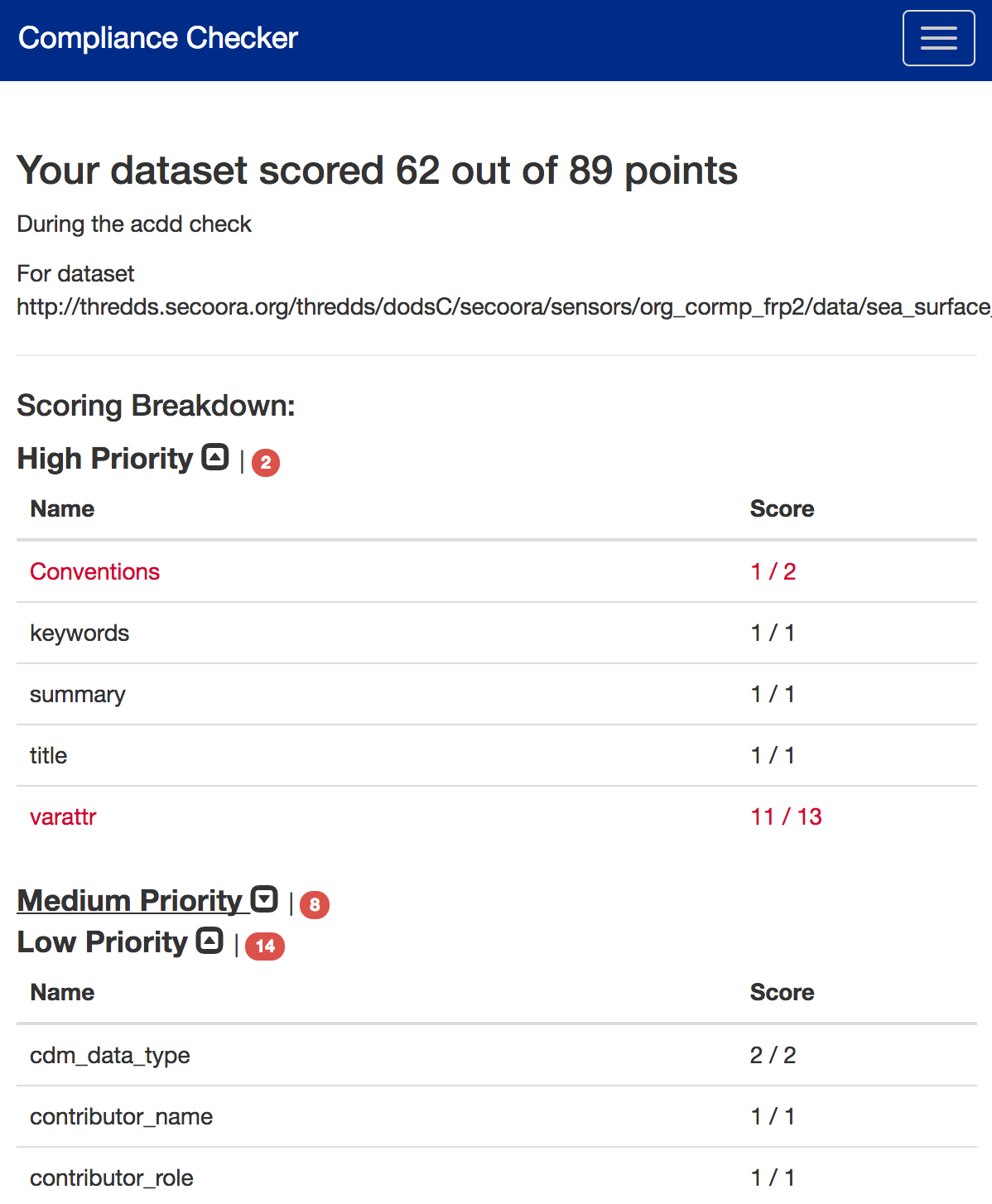 Implemented Standards

ACDD 1.1, 1.3
CF 1.6
NCEI 1.1, 2.0
GliderDAC (Plugin)
Capabilities
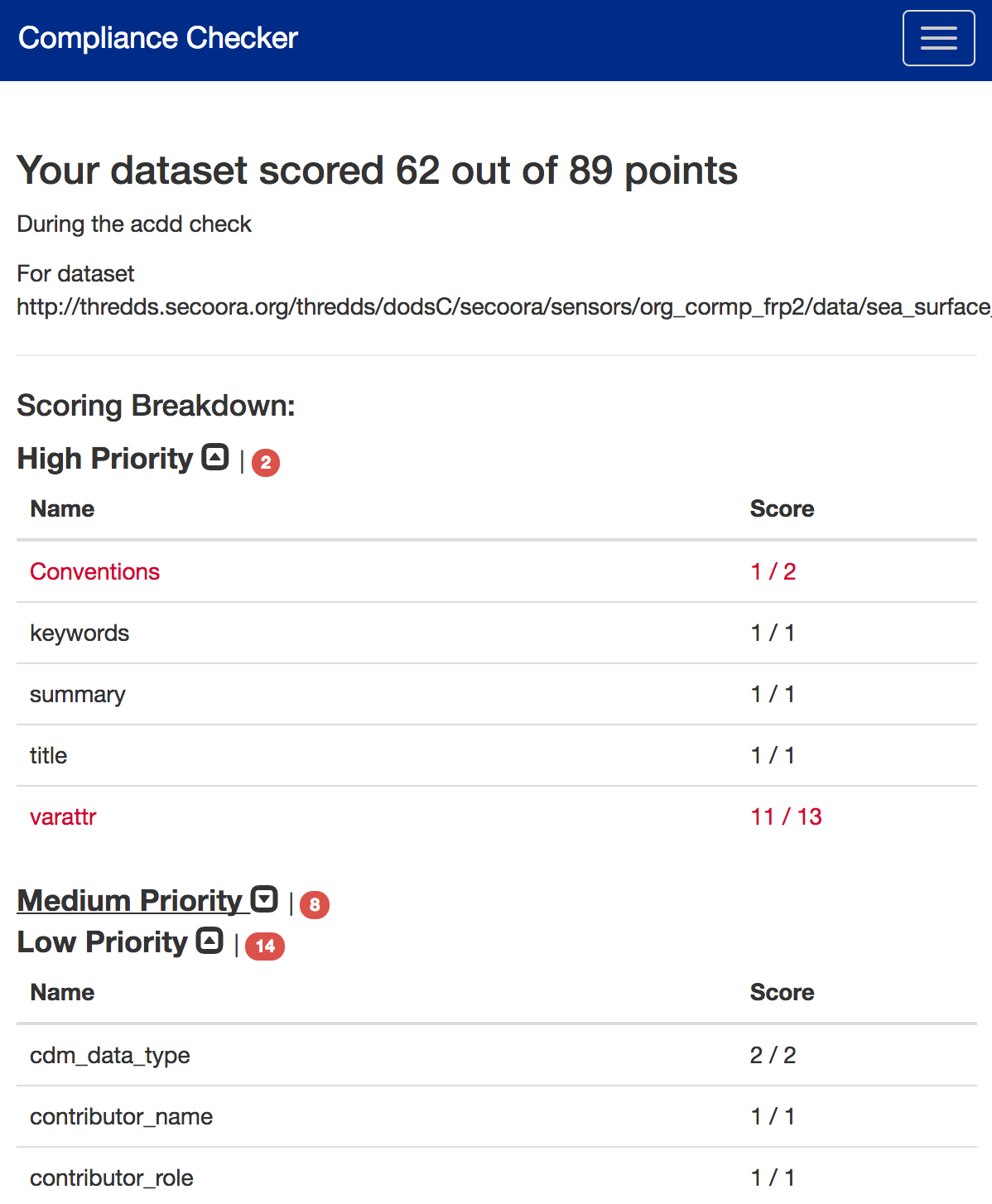 Attribute Checking

Checks attributes exist and are valid
Capabilities
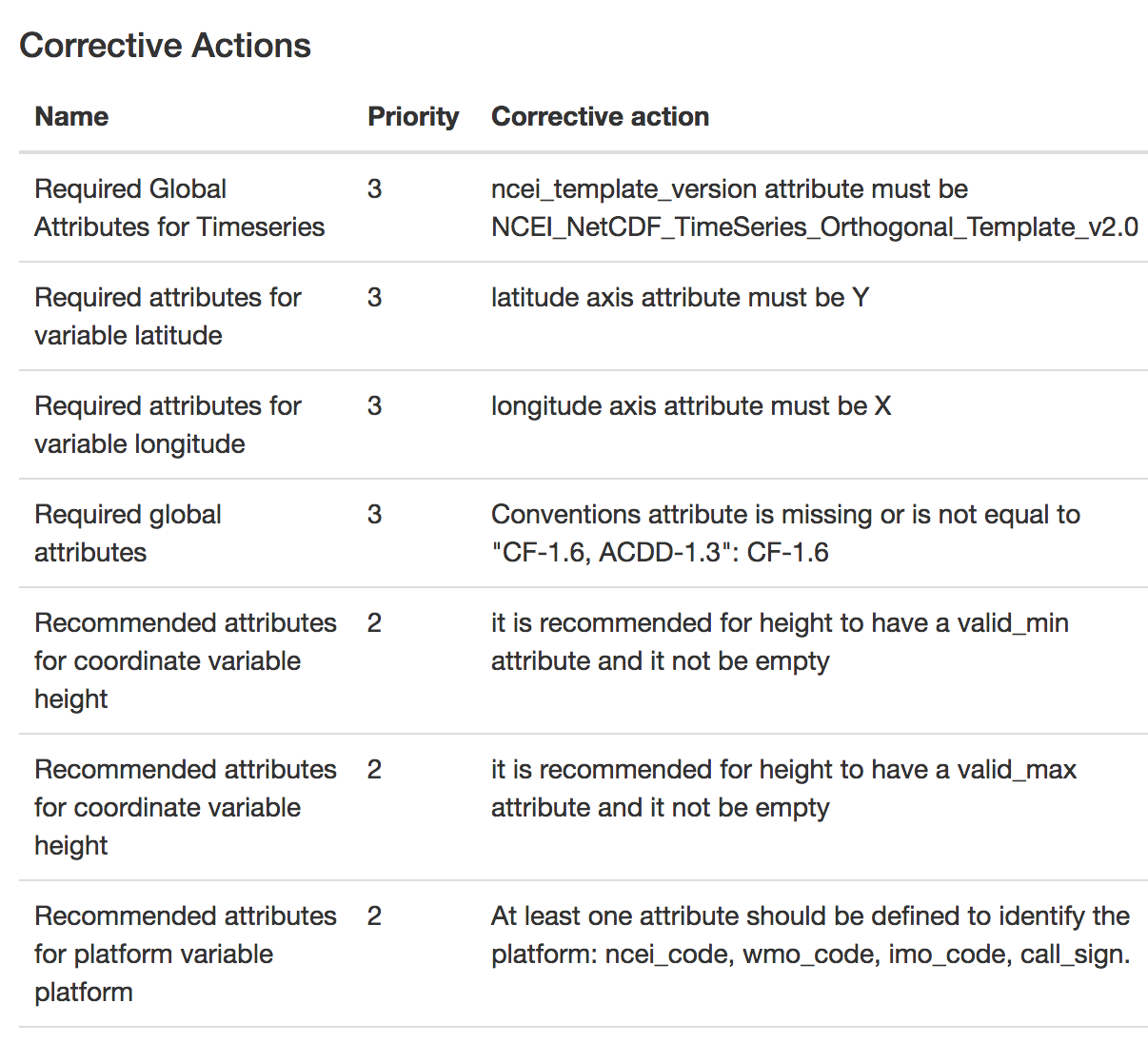 Corrective Actions

Maximize the quality of metadata
Capabilities
Comprehends CF Data Model

Understands the differences between discrete geometries

Makes the right tests for the right geometry
Using the web interface
An online version is available

https://data.ioos.us/compliance/

Hosted on AWS Cloud Infrastructure using a docker instance
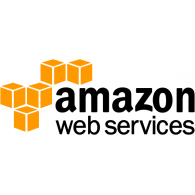 Using the web interface
Select the checker
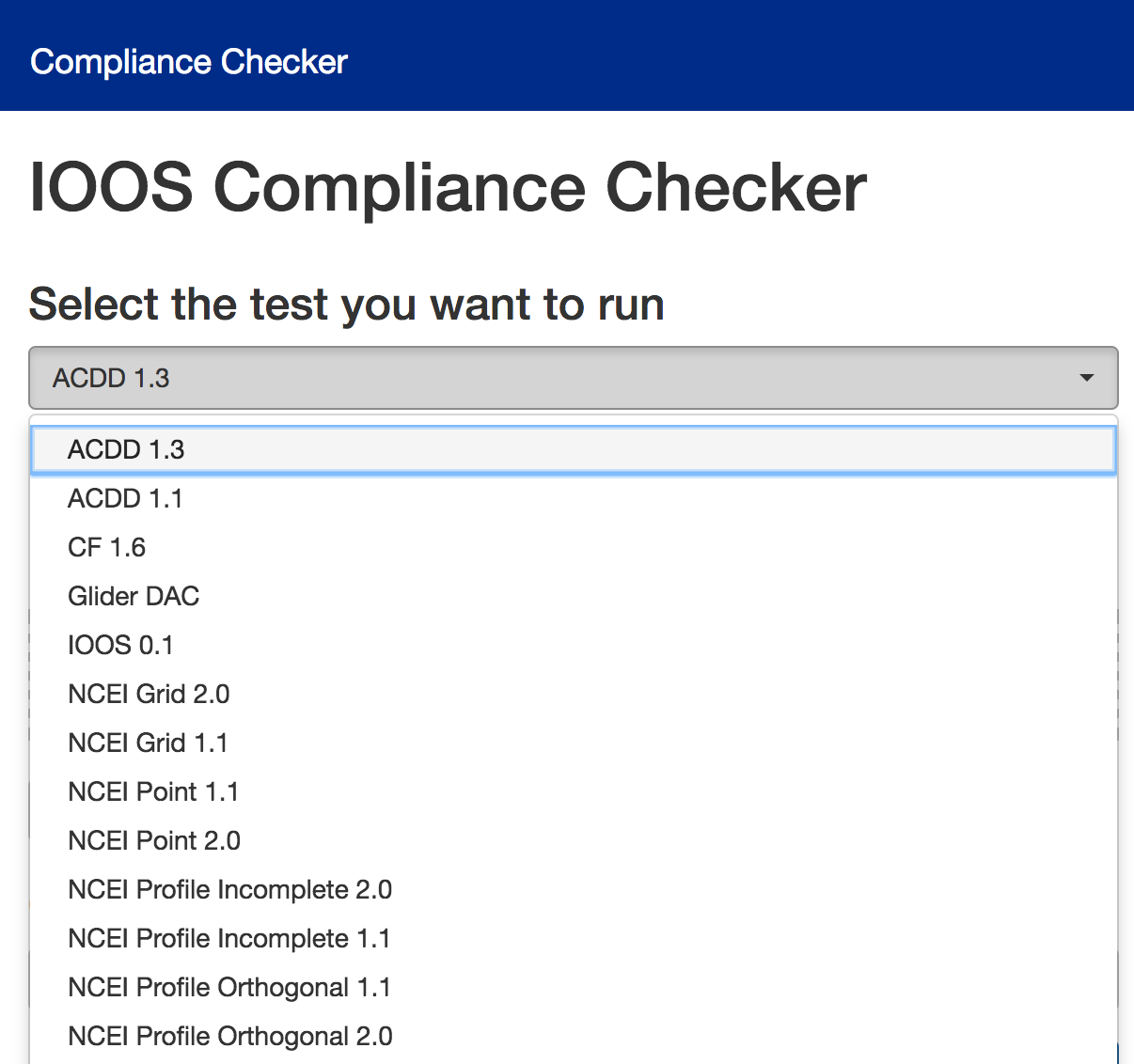 Using the web interface
Drag and Drop File
or
Paste OPeNDAP URL
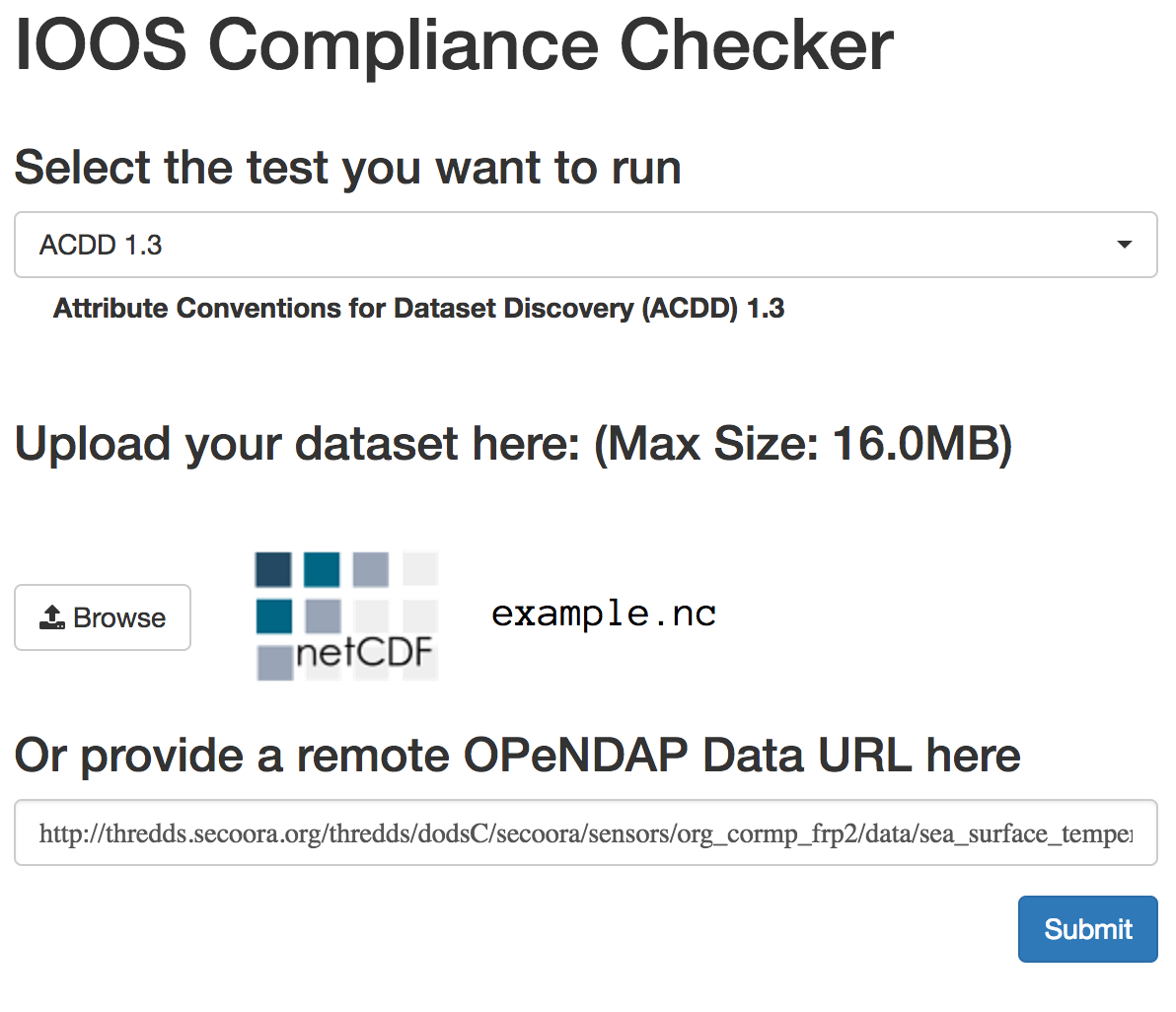 Using the web interface
Run the test and read the results
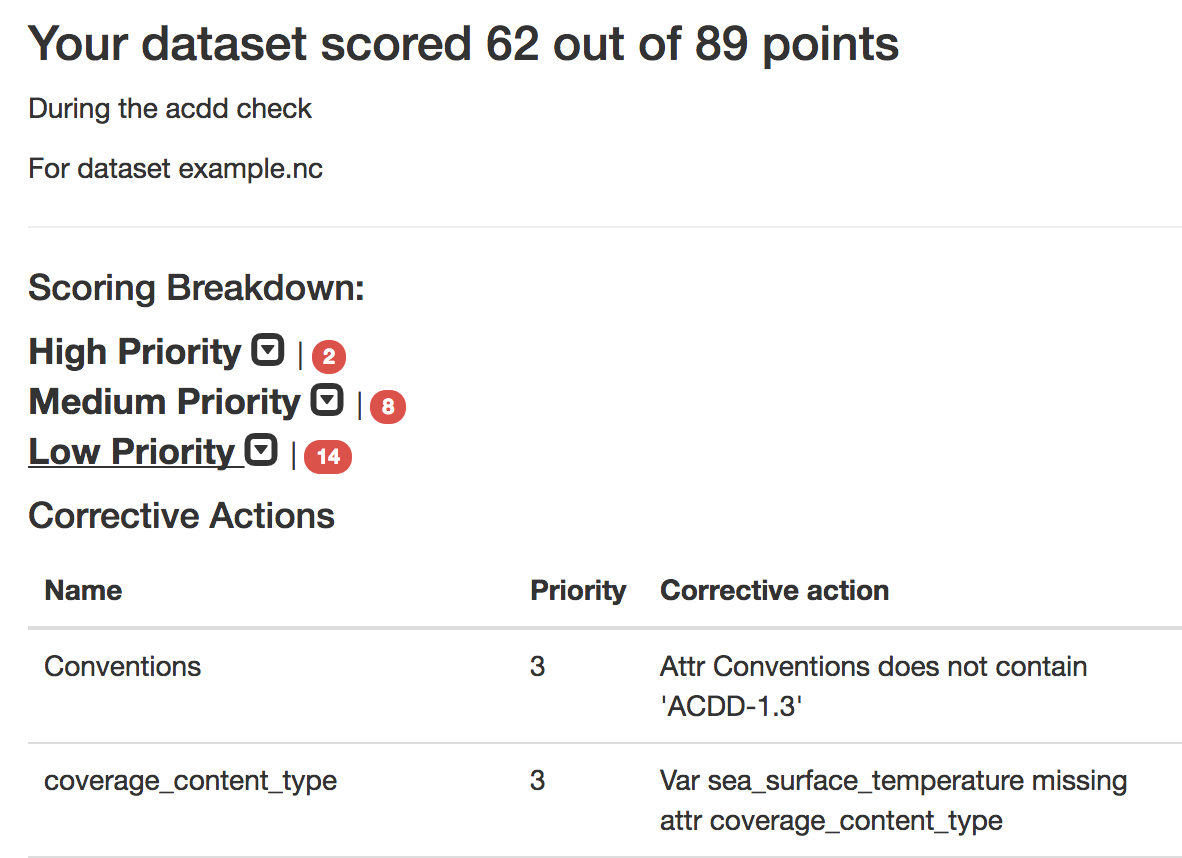 Future Capabilities
Future Capabilities
Support for unstructured gridded datasets

UGrid and SGrid Conventions Plugins

Better public API
Machine to Machine interface

Build a composite report of all checks
Related Projects
IOOS Catalog

Glider Data Assembly Center

OceansMap (oceansmap.com)

Environmental Data Server (EDS)

NcSOS

Implementation of IOOS Standards for USACE
Questions?